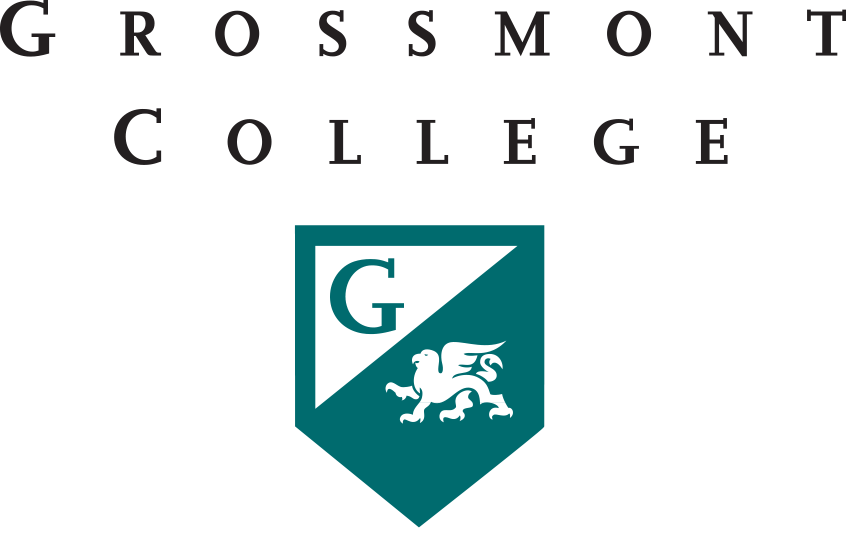 Faculty Staffing Prioritization Committee
Presentation 
to
Grossmont College Staffing Committee
Brodney Fitzgerald 
& 
Agustin Albarran
Spring 2024
Thursday, Feb 15, 2024 ​
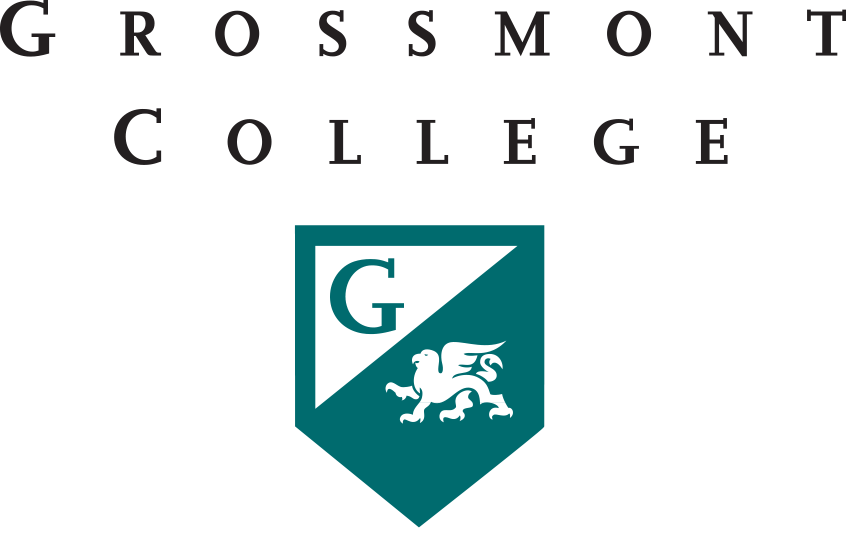 Committee
Javier Ayala
Lara Braff
Joel Castellaw
Vanessa Fountain
Jessica Silva
Scott Therkalson
Stefanie Beason (Admin Support)
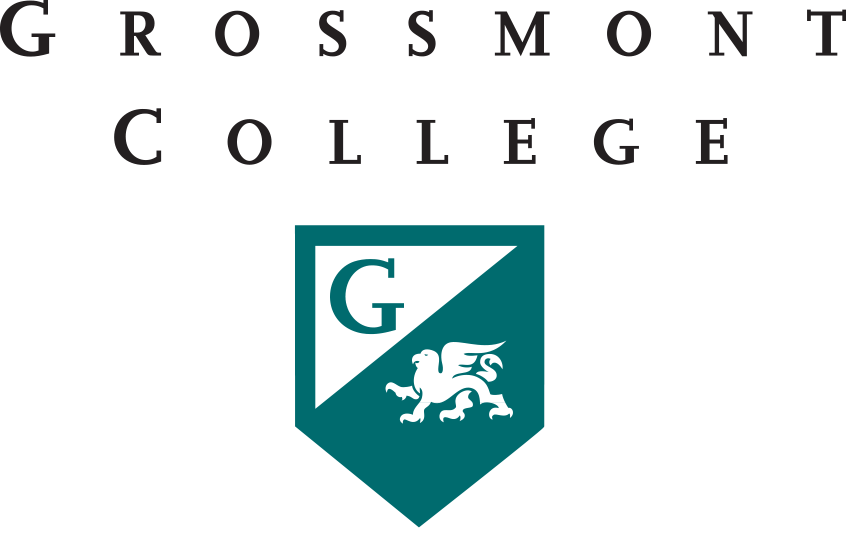 Old Process & Timeline
Faculty sent in staffing requests to their dean i.e. "raise your hand"
Faculty sent FSPC application and CPIE data to submit by early October
FSPC viewed applications and ranked positions using a rubric and presentation information in November
Present list to the Staffing Committee and College Council at end of Fall semester
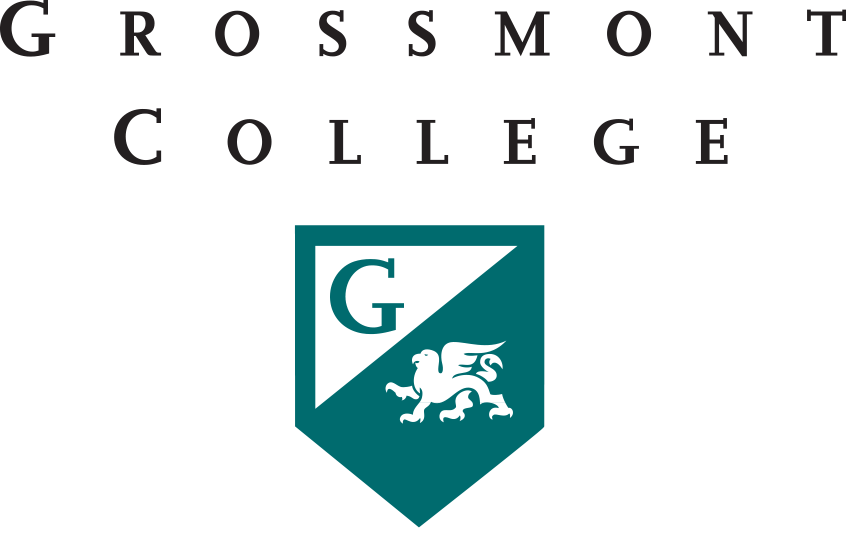 New Process 2024
Faculty filled out AUP and Resource Requests in Nuventive (no FSPC application)
CPIE sent Faculty Staffing Requests to FSPC in early November
FSPC conducted initial rankings based on updated rubric
Faculty Presentations and Final Ranking Session – December 8th
FA’23 AUP Faculty Staffing Requests
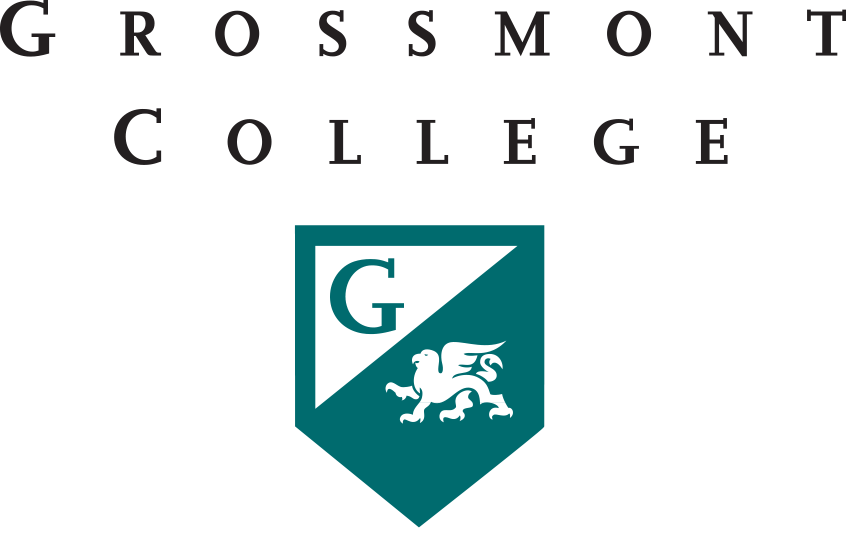 Process Challenges
Some AUPs were not finished until the end of October
Nuventive Resource Request questions not same as application questions requiring new rubric
CPIE data sent to FSPC later than usual
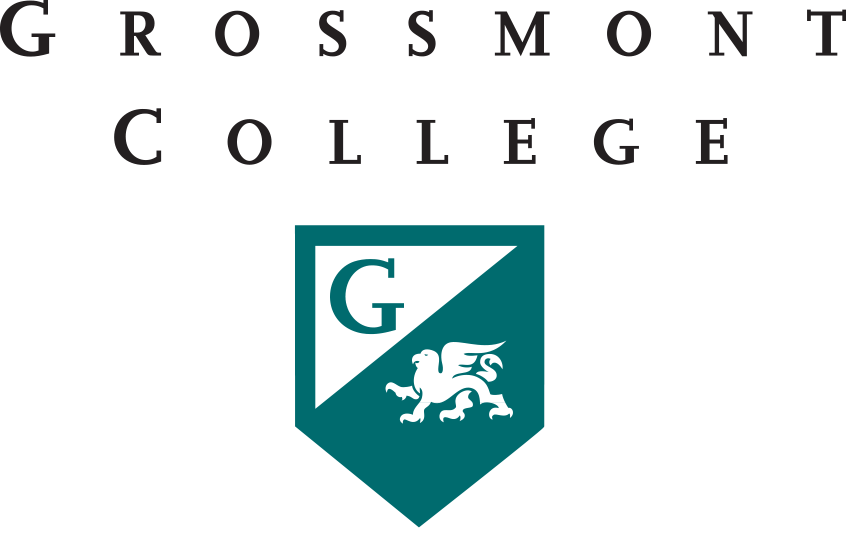 FSPC List & Rubric
Rankings
Rubric
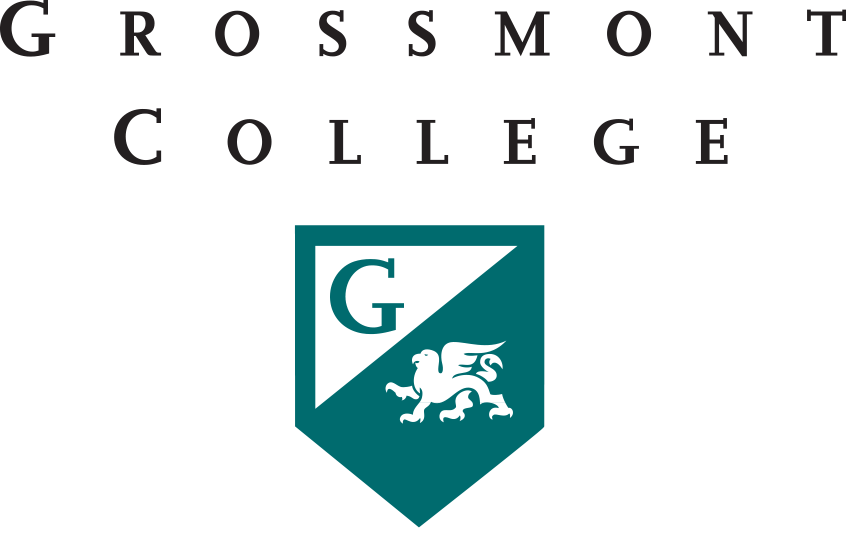 Next Steps
College Council Presentation 2/22/2024
Council of Chairs & Coordinators Presentation 02/26/2024
Academic Senate Presentation 03/04/2024
FSPC Feedback Session March 2024 - Date TBD
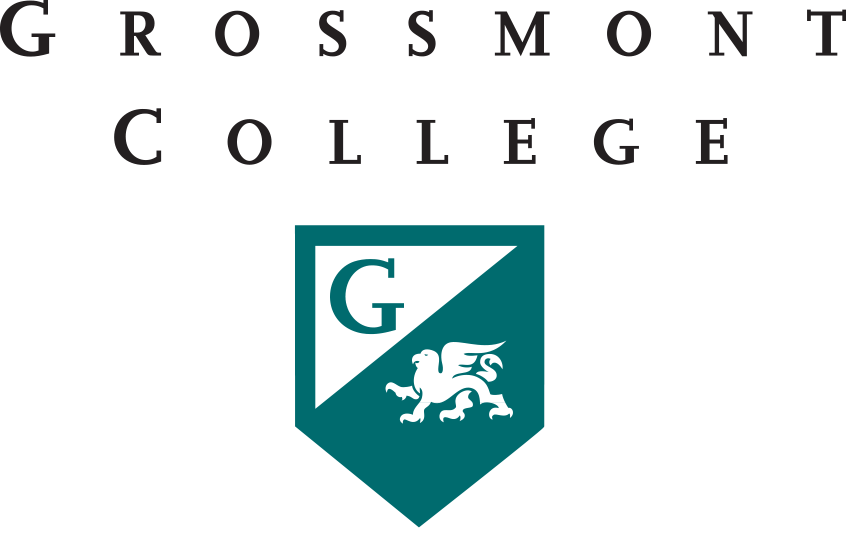 Thank you!
Questions?